Using Victorian Curriculum to plan F-6 Music learning
Helen Champion
Webinar, 3 November 2016
Session overview
Victorian Curriculum: The Arts - Music curriculum
Design assumptions
Content
Organisation
Adapting and adopting existing learning materials
Resources
Workshop materials
Before the session starts, please make sure that you have 
An existing unit of work or sequence of learning

And, if possible

a copy of your school’s  curriculum planning template
open these web pages 
Structure chart
F-10 scope and sequence
Curriculum mapping template and instructions

And …  you’ll probably want to take some notes as you complete the workshop activities – either paper or digital is fine.
Curriculum design
Victorian Curriculum: The Arts
4
Strands: 
explore & express/represent ideas
practices
present & perform
respond & interpret
2
+
Organising ideas:
students learn as artist and as audience
Students learn by making & responding
Making and responding as artist and audience
PERFORMER
COMPOSER
LISTENER
singing, playing, composing, improvising, arranging, 
interpreting, developing skills & techniques, notating, recording,
performing, 
reflecting, analysing, 
evaluating
Interdependent content
What is to be taught?
What knowledge and skills will students acquire or develop?
What is the context for the learning?
Unpacking a concept
BEAT
Keeping a beat, counting, beat against rhythm, beat and tempo, feel, subdividing etc.
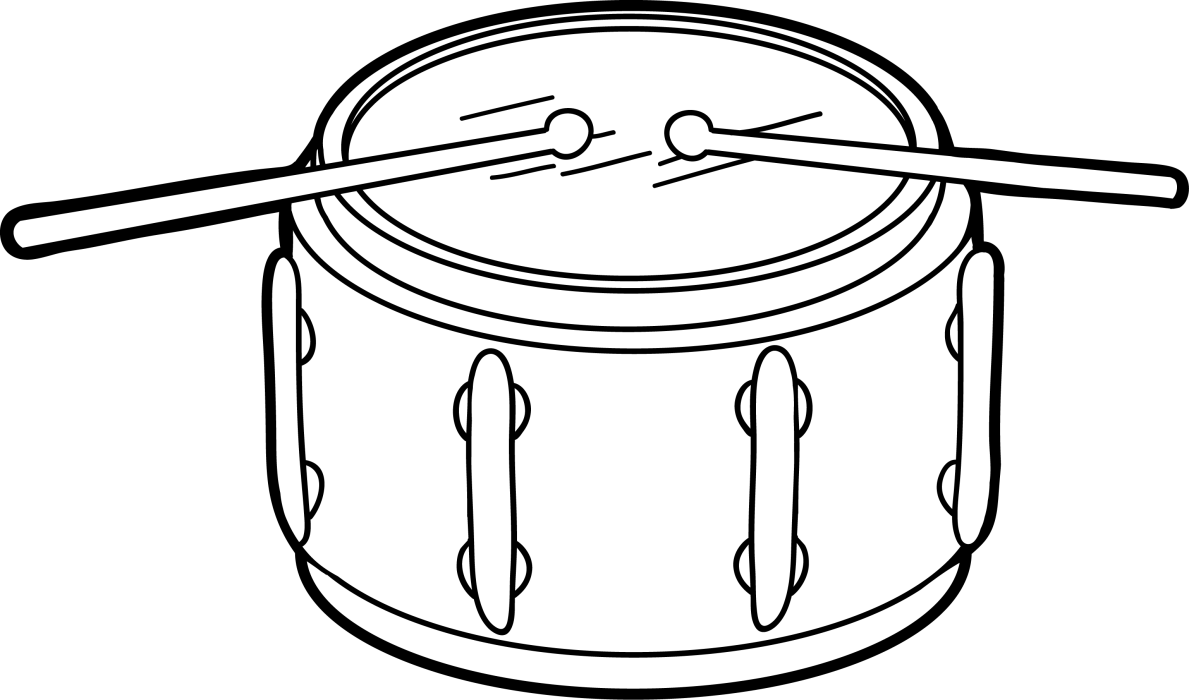 Listening, composing, performing, notating, acoustic, digital, solo, group, styles etc.
EXPLORE & EXPRESS
PRACTICES
BEAT
PRESENT & PERFORM
RESPOND & INTERPRET
Keeping a beat, counting, beat against rhythm, beat and tempo, feel, subdividing etc.
Listening, composing, performing, notating, acoustic, digital, solo, group, styles etc.
Curriculum mapping
Mapping identifies the extent of curriculum coverage in units of work and clearly links teaching, learning and assessment while working with the curriculum continuum. 
Mapping templates support teachers to identify where content descriptions and achievement standards are being explicitly addressed within the school’s teaching and learning program
Instructions:
http://www.vcaa.vic.edu.au/Pages/foundation10/viccurriculum/curriculumplanning.aspx
Templates
For each Arts discipline
Levels A-D 
F-6
7-10
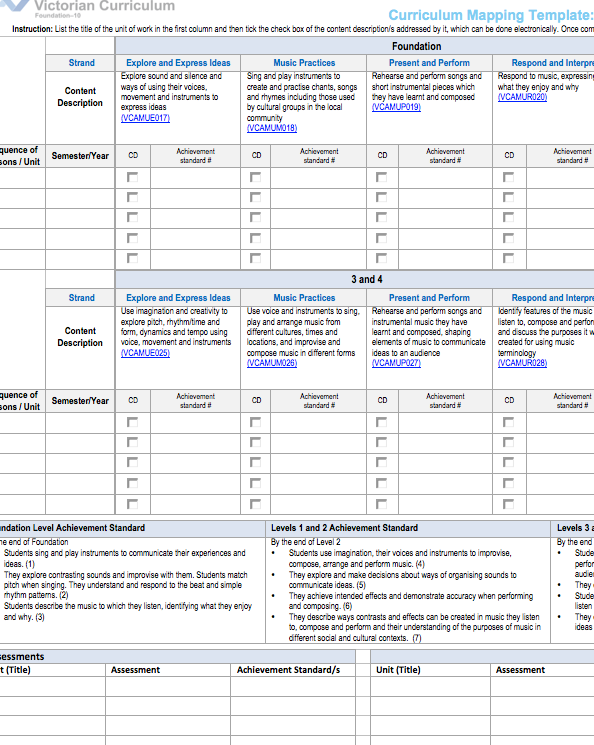 Activity #1: Analysis
Describe the unit/sequence of learning in 20 words or less

List the main resources

Identify when & where the unit/sequence occurs with the music program
whole school
level
Activity #2: Unpacking
Choose one aspect of the unit/sequence 
why is this activity in the unit/sequence learning plan
what knowledge and skills 
expected
Developed
what modes of music-making and learning are used: 
listening, composing, performing, responding, interpreting
do students learn about instrumental techniques, compositional devices or processes, elements of music?
how is the activity 
introduced?
taught?
aligned to prior learning?
varied to cater for different levels of knowledge and skill?

how does the activity connect to the rest of the unit/sequence?
Activity #3: Strand focus
Thinking about the same activity or aspect of the unit/sequence,

when students are ‘exploring’ or ‘expressing’ what music practices are they using?
are they also ‘responding’ or ‘interpreting’?
Does this activity contribute to 
presentation of a performance?
an actual performance

How are digital technologies used?
Activity #3: Which level?
Are adjustments required to align all of the activities in the unit/sequence of learning with a single level?

How can each activity be varied to cater for different learning needs?
higher level
lower level
Consider the information you’ve gathered about this activity/aspect of a learning sequence and
Identify the content description/s and level/s that is/are the best fit/s
Activity #5: Assessment opportunities
Describe the assessment strategies associated with the activity you have been analysing. Consider: 
formative
summative
self, peer and teacher feedback
Highlight sections of the achievement standard/s that are addressed by this activity
at the level
at the previous level
at the following level
Activity #5: Document audit results and ‘things to do’ or ‘questions’
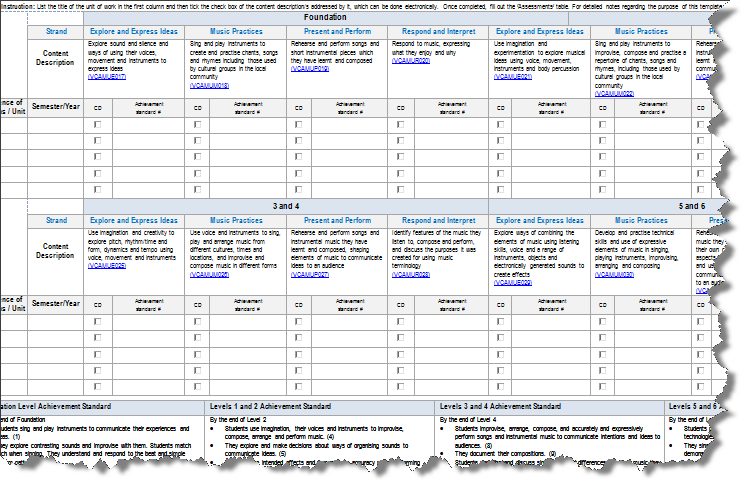 For example,
Check that all information required for school planning template is available 
revise, add or delete activities
incorporate formative assessment opportunities
use digital technologies
enhance skill development
change style or repertoire
And, can the activity/unit/sequence connect with
Next steps
update rubrics, success criteria, learning intentions etc.
transfer information to school curriculum planning template
discuss the process and findings with colleagues and/or curriculum leaders
& maybe
repeat for other units
write a new unit or sequence of learning using this process as a checklist
Feedback
Please complete the survey the F-10 unit will email to you so that I get your feedback about the relevance of this presentation for your work and whether it met your expectations. You can also email me directly:

Helen Champion
Curriculum Manager: Performing Arts
phone: 61 3 9032 1723
email: champion.helen.h@edumail.vic.gov.au